School Digital Module 12/Step 12: Cross-Check Policy and Procedures
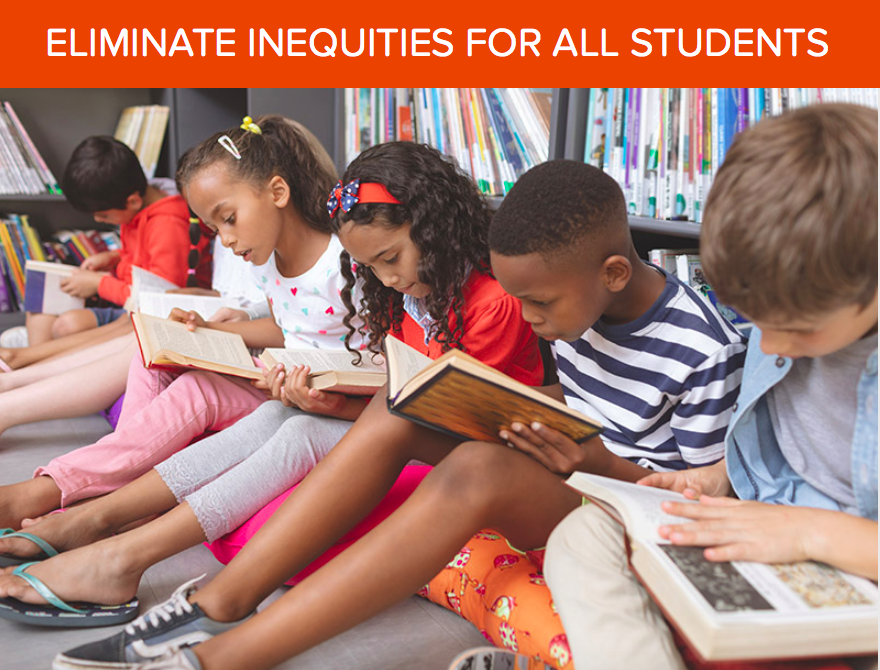 DR. ELISE M. FRATTURA (she/her/hers)
DR. COLLEEN A. CAPPER (she/her/hers)
4 Agreements of Courageous Conversations (Singleton, 2022)
Experience discomfort
Stay engaged
Speak your truth
Expect and accept non-closure
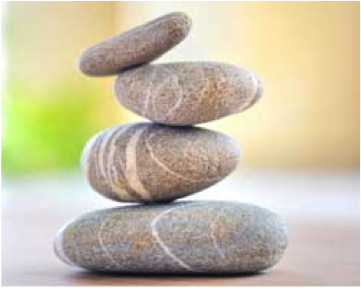 Community Agreements (Continued)
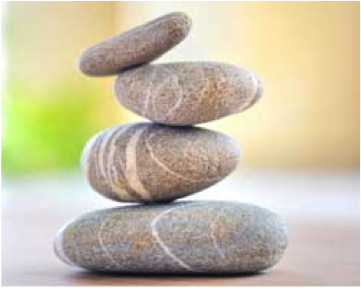 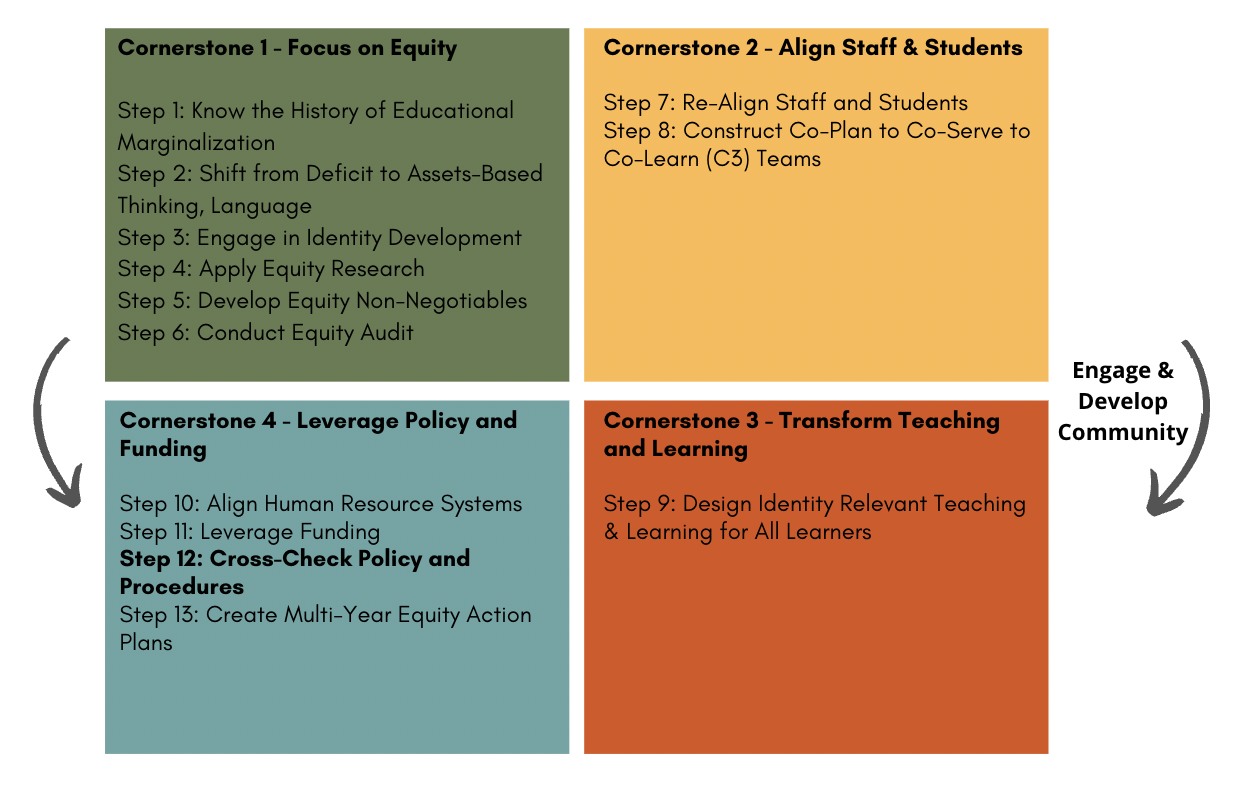 ICS Equity Digital Module 12/Step 12: Cross-Check Policy and Procedures
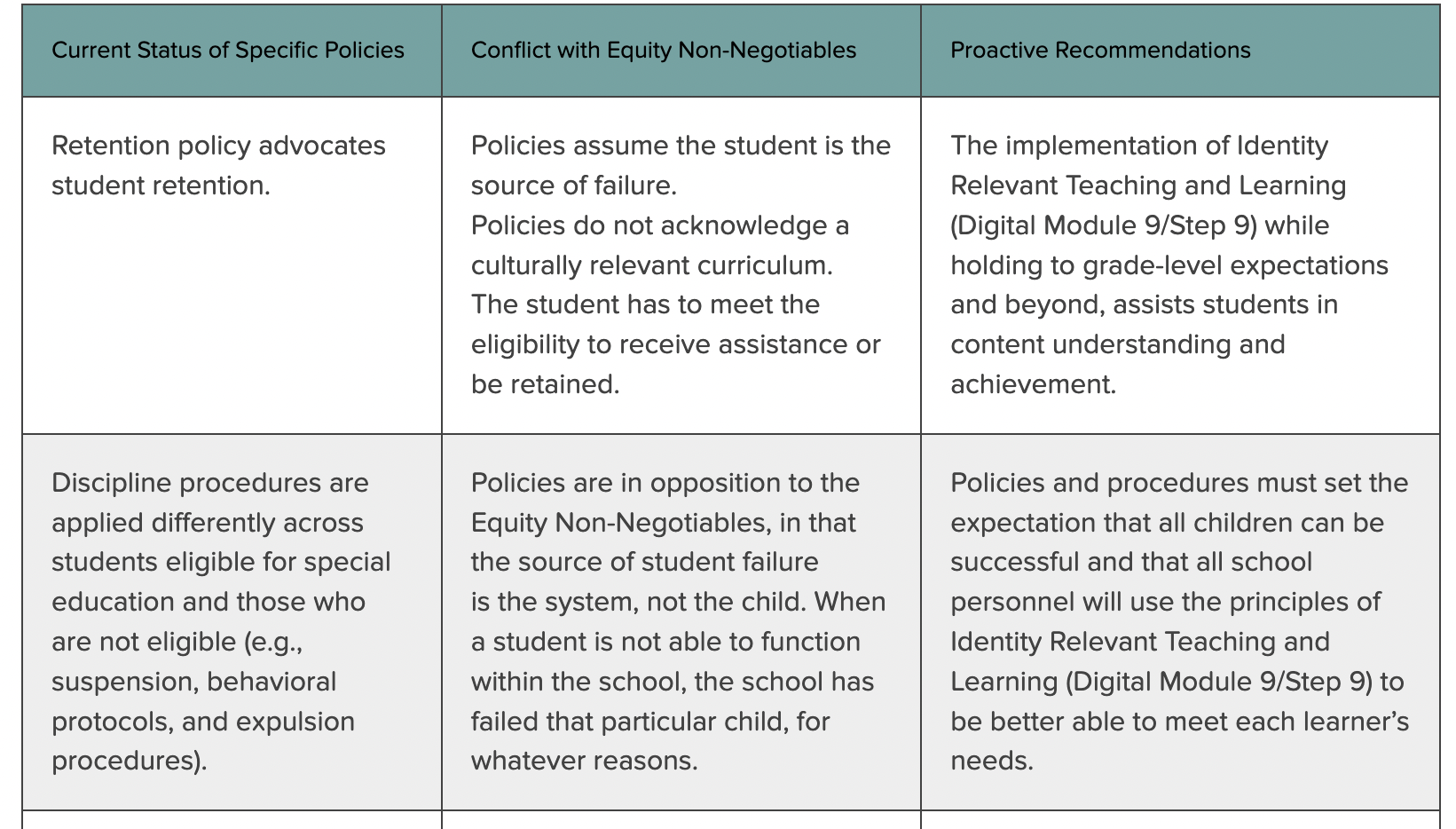 ICS Equity Digital Module 12/Step 12: Cross-Check Policy and Procedures
Retention policies – all research shows students fall more behind, less likely to graduate if retained.
Discipline policies – e.g., High School students consistently not getting to class are suspended (greater impact on students of color as more students of color are not getting to class).
Any policy that as a result has a differential impact on students based on race, class, gender, ability, language, gender/sexual identity and their intersections – must be examined and changed or eliminated.
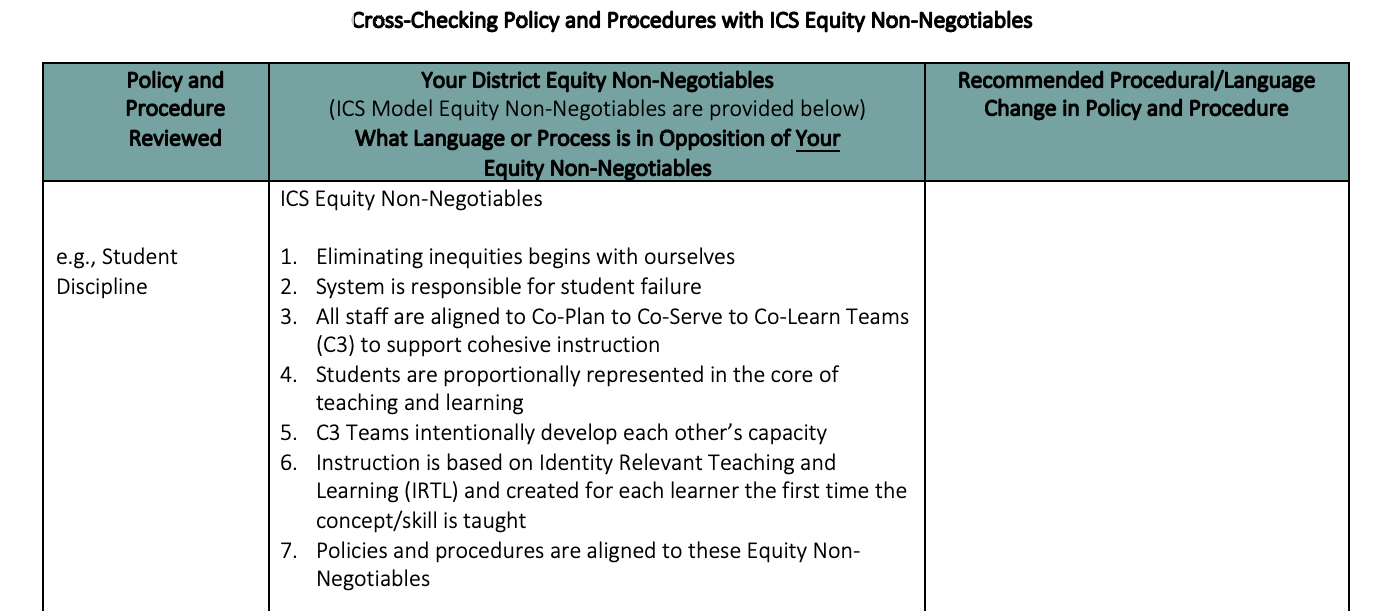 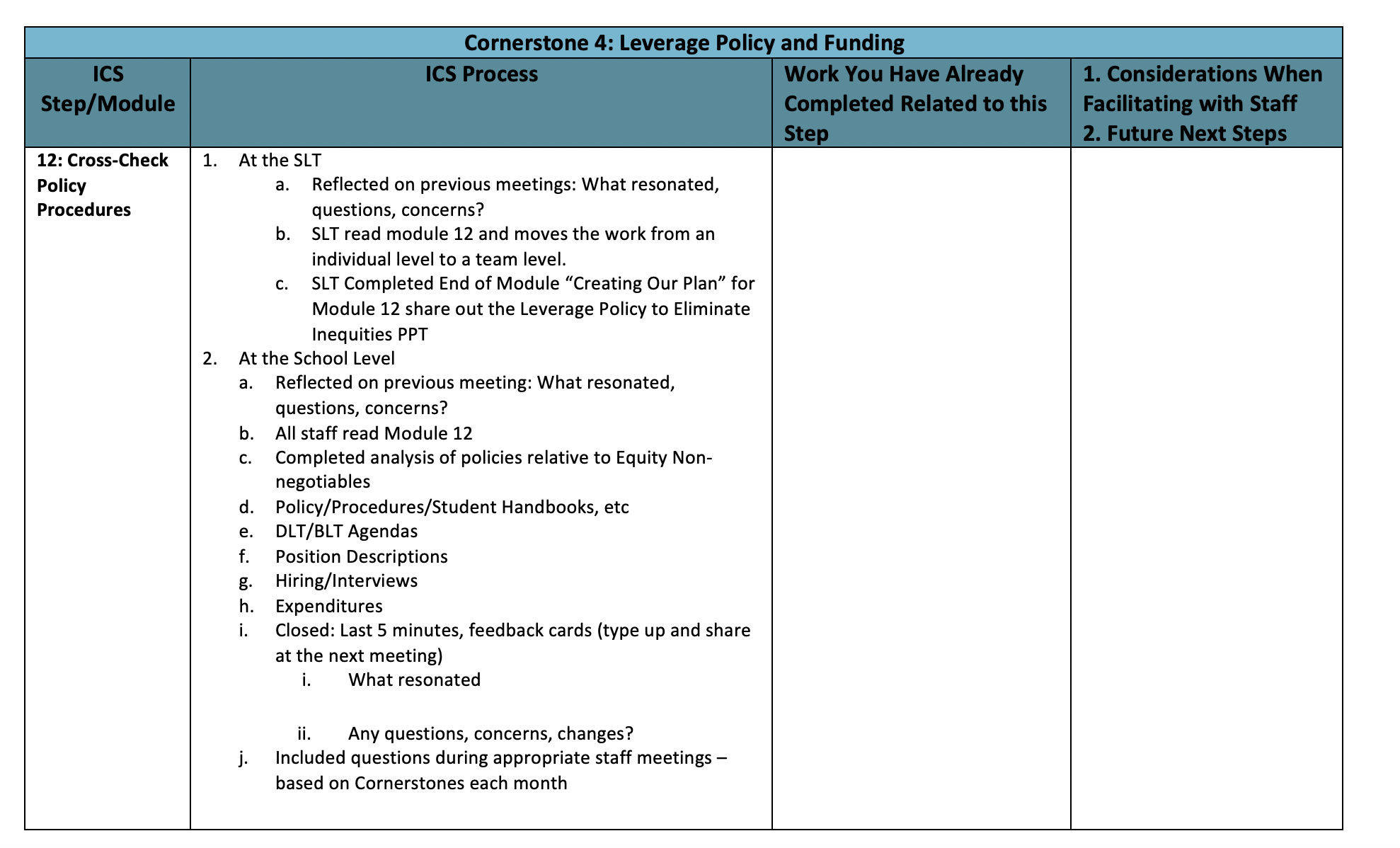 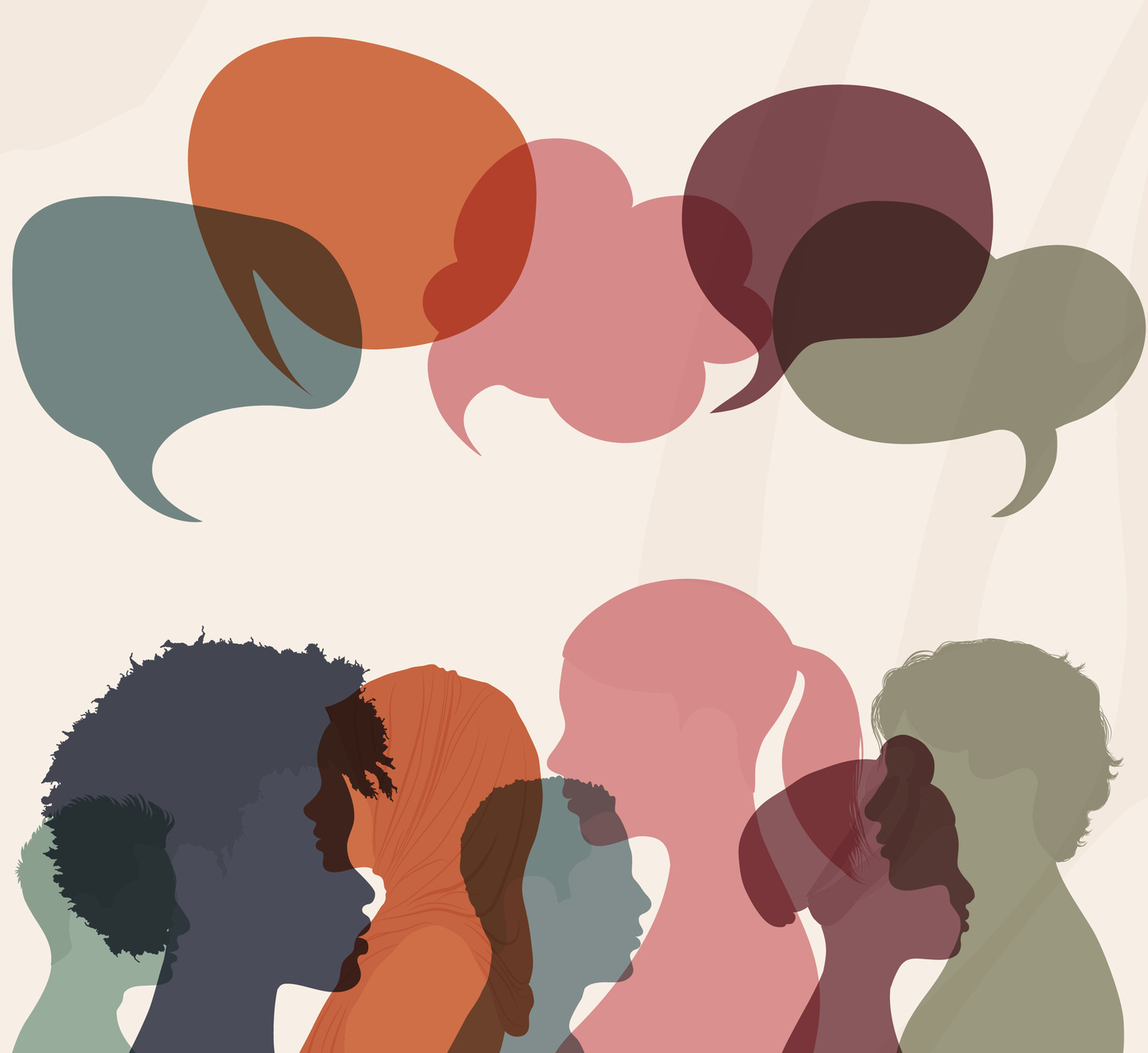 Thank you for your commitment to equity!
FEEDBACK CARDS
1.  What resonated?
Thank you for your commitment to equity!
FEEDBACK CARDS 
2.  What gives you pause?